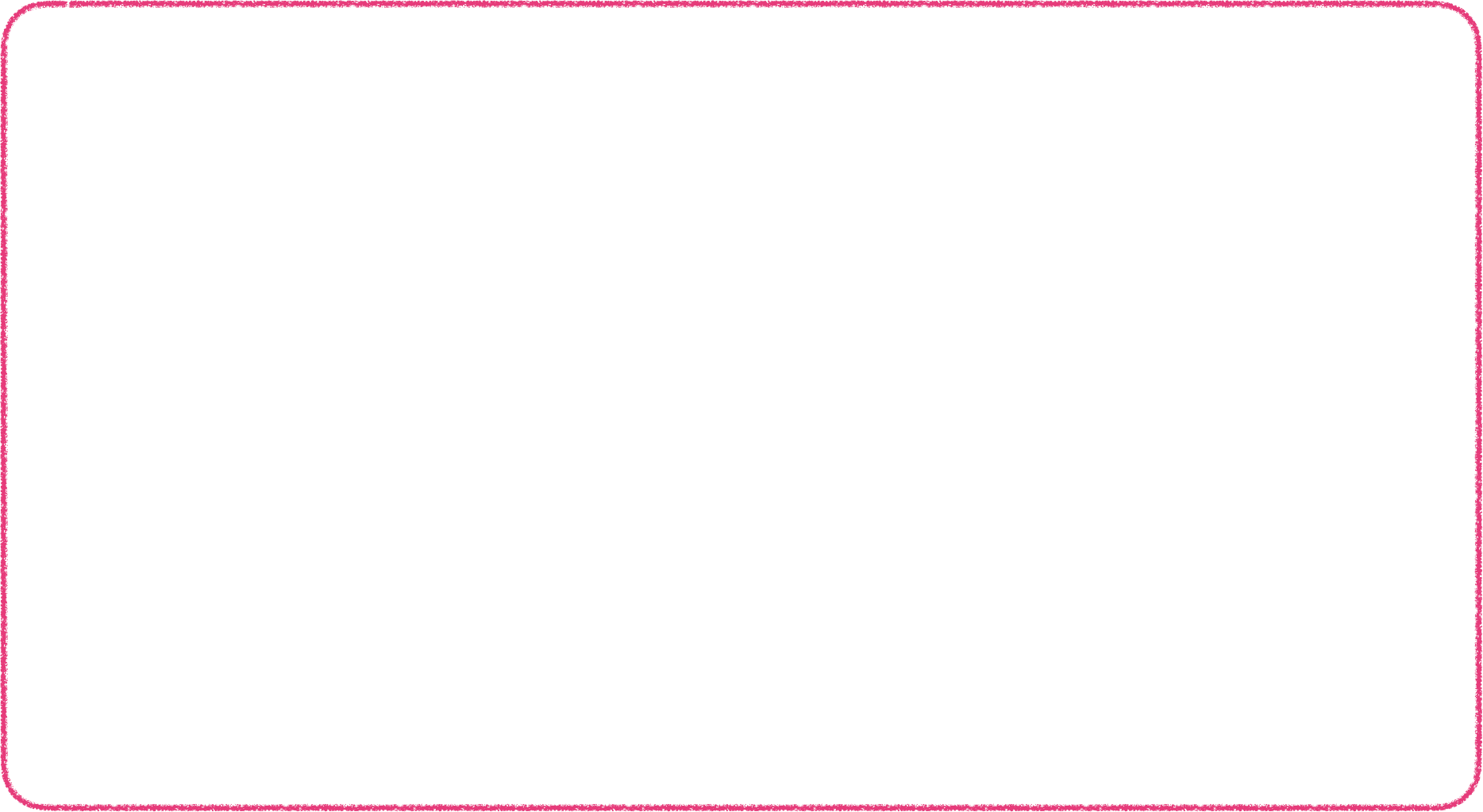 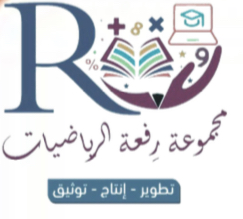 استكشاف - وحدات الطول المترية
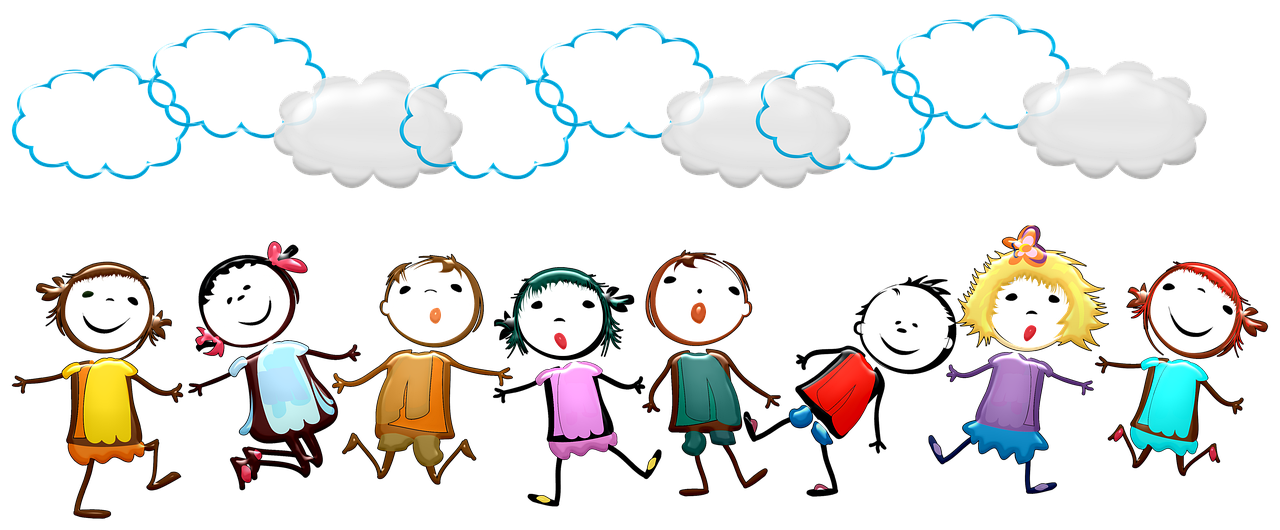 أ/ فاطمة جبران
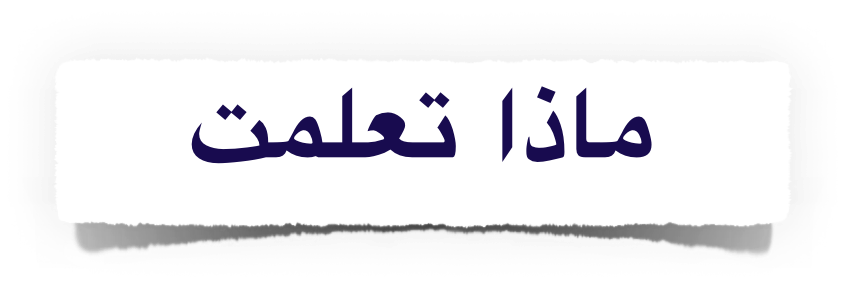 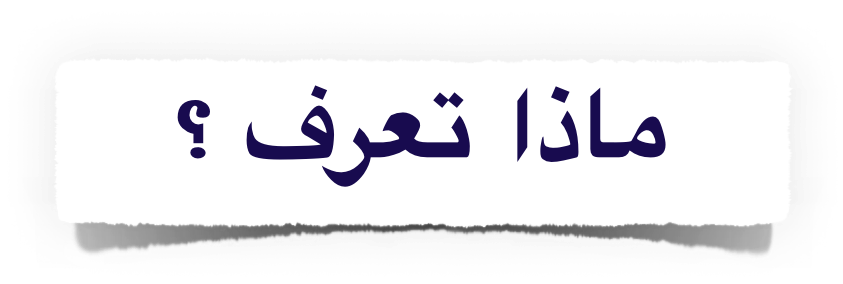 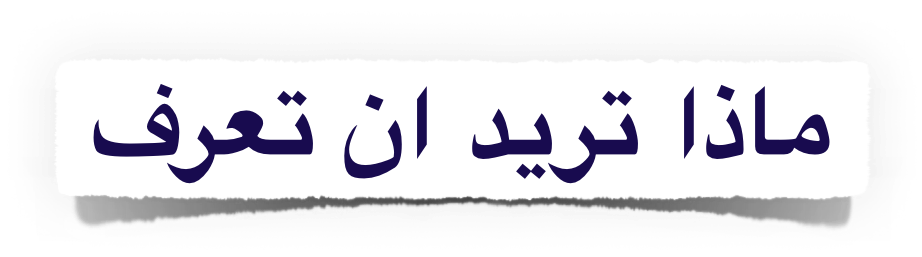 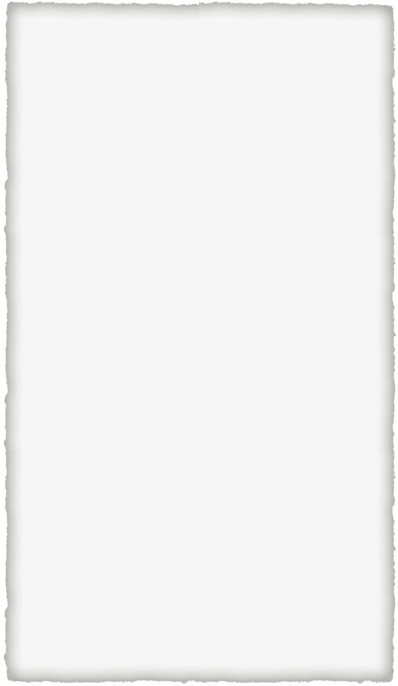 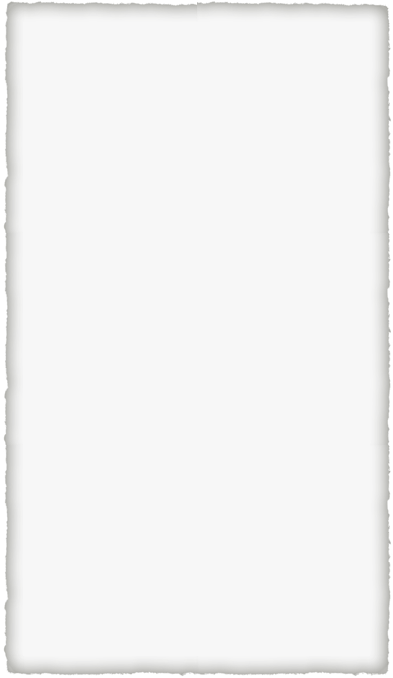 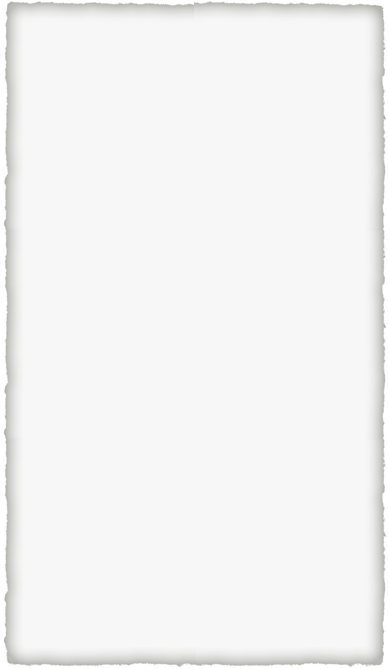 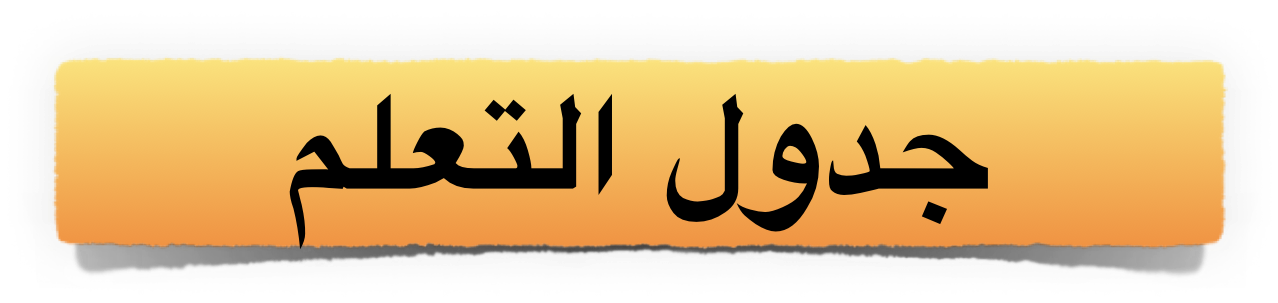 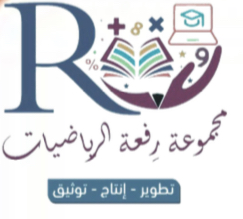 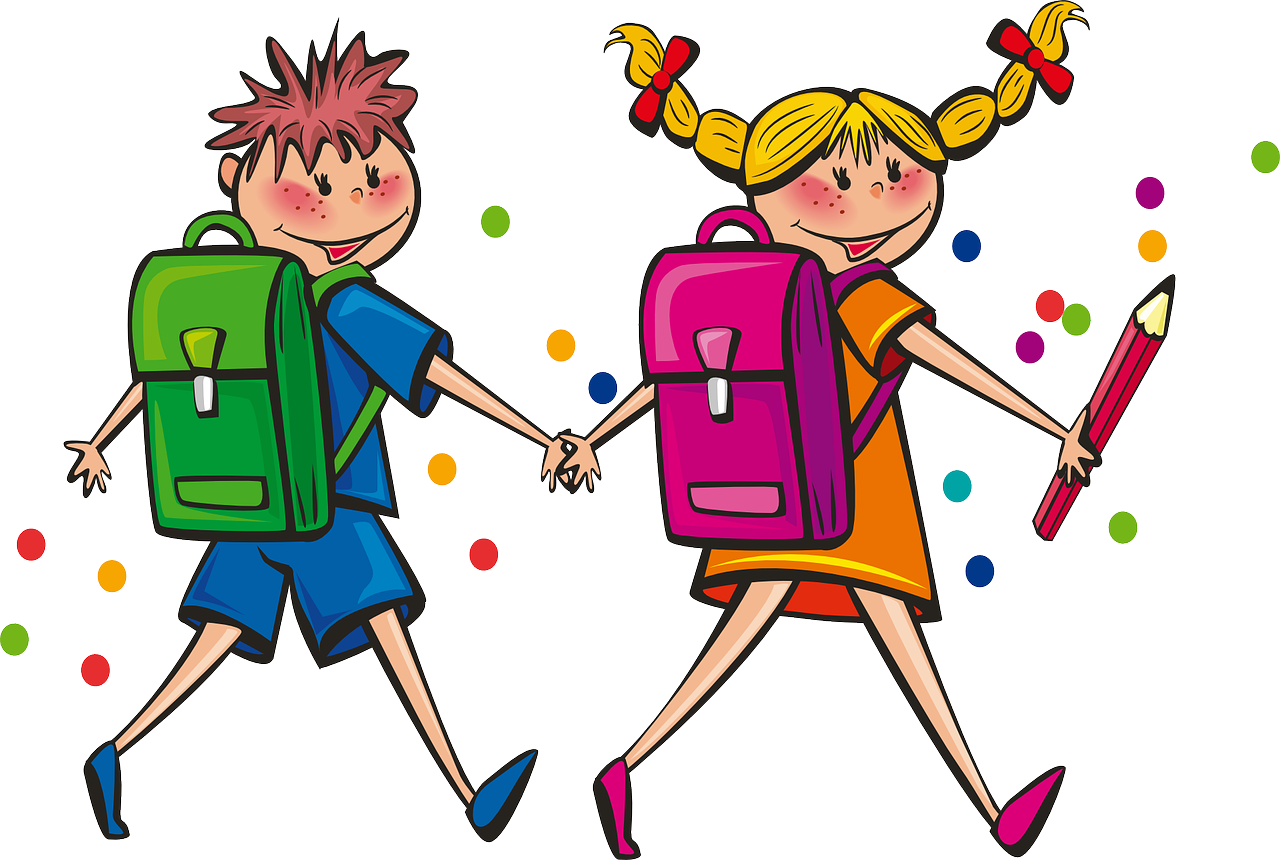 أ/ فاطمة جبران
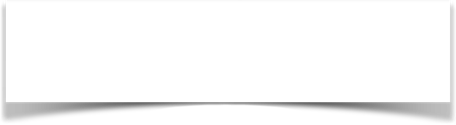 صفحة الكتاب ١٣
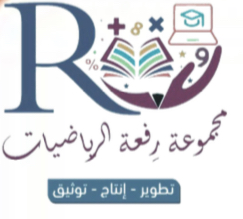 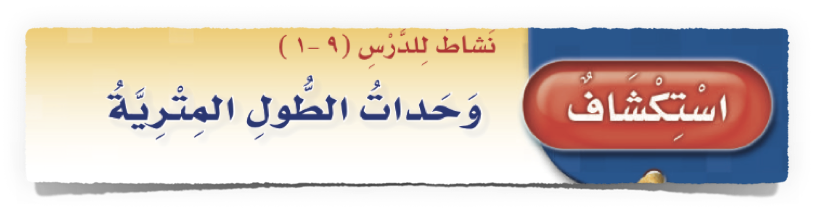 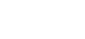 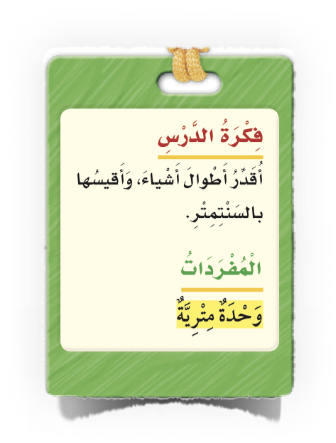 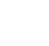 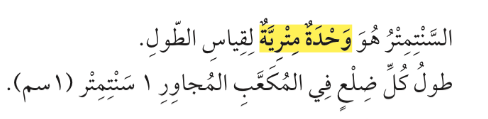 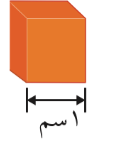 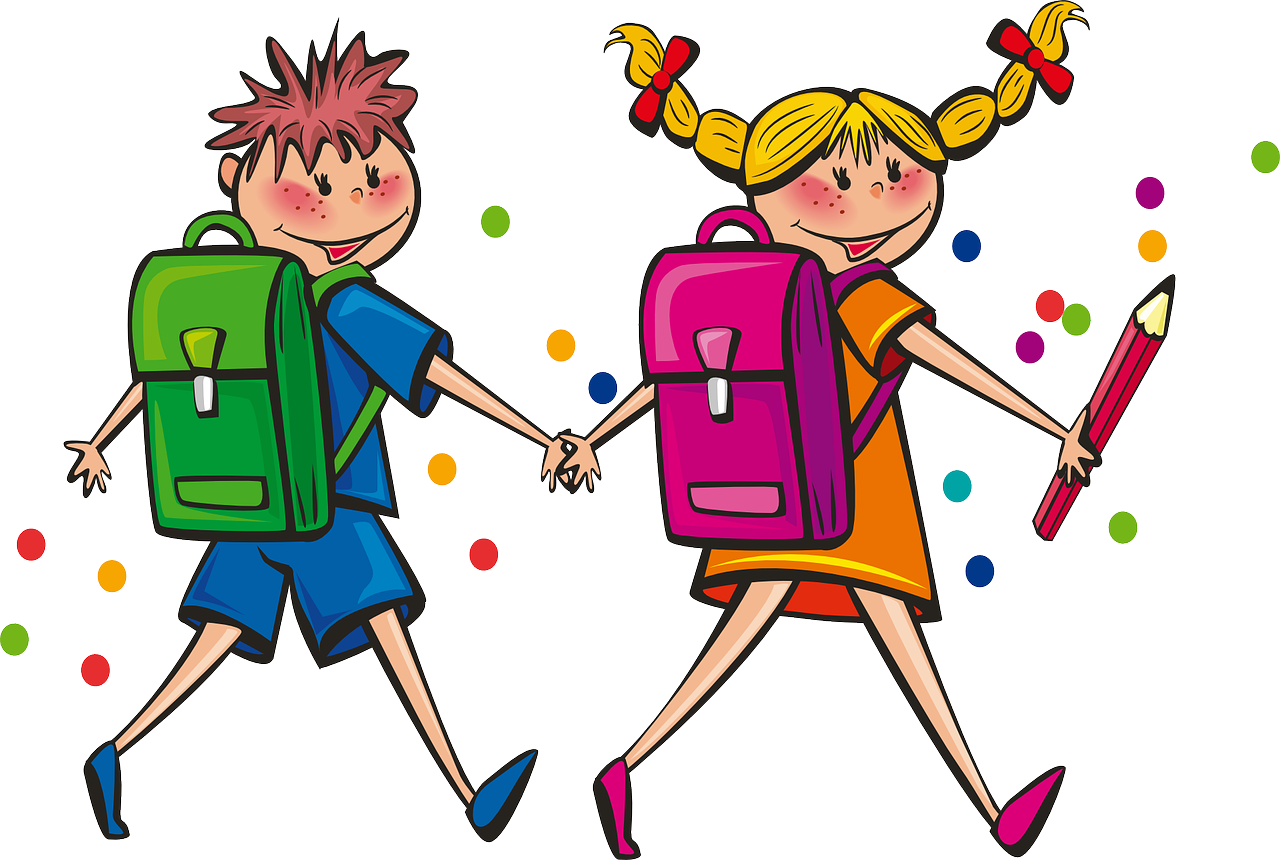 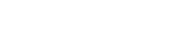 أ/ فاطمة جبران
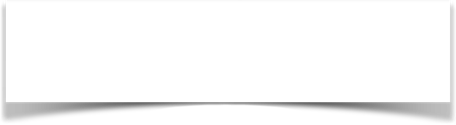 صفحة الكتاب ١٣
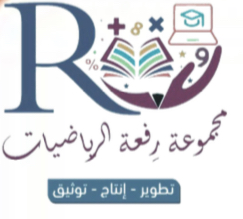 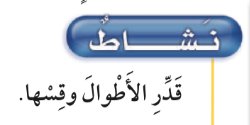 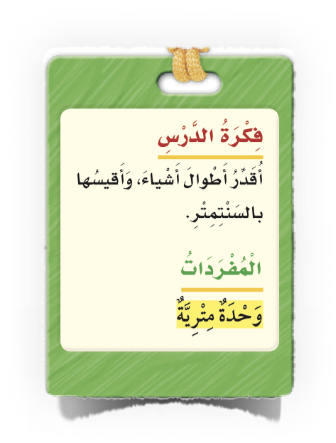 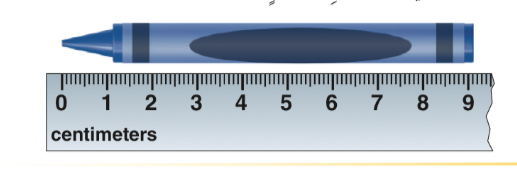 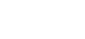 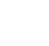 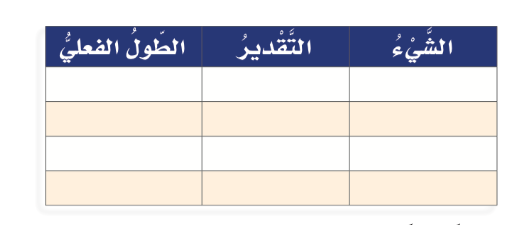 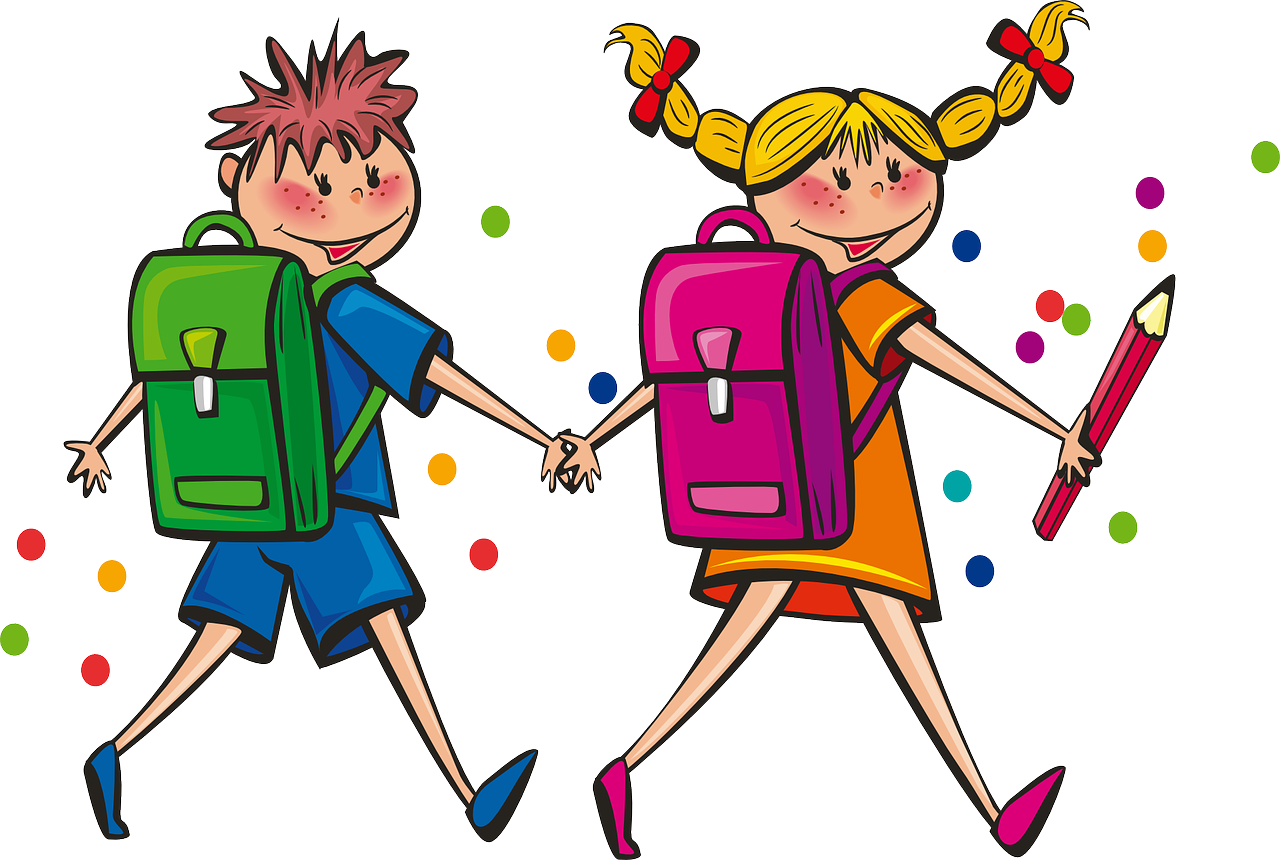 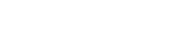 أ/ فاطمة جبران
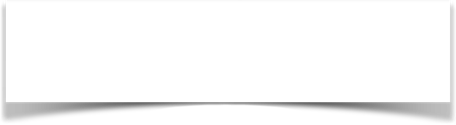 صفحة الكتاب ١٤
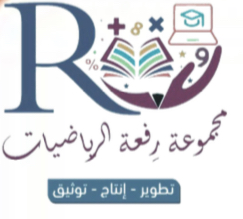 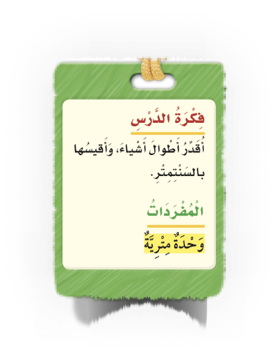 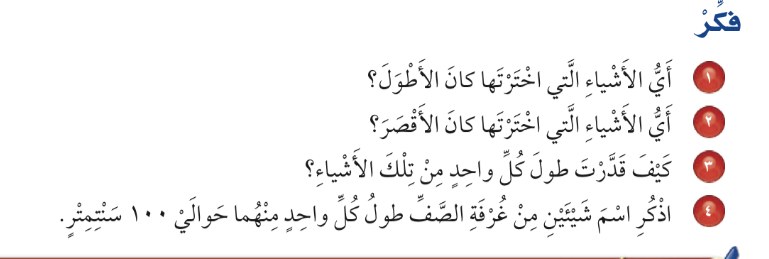 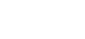 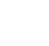 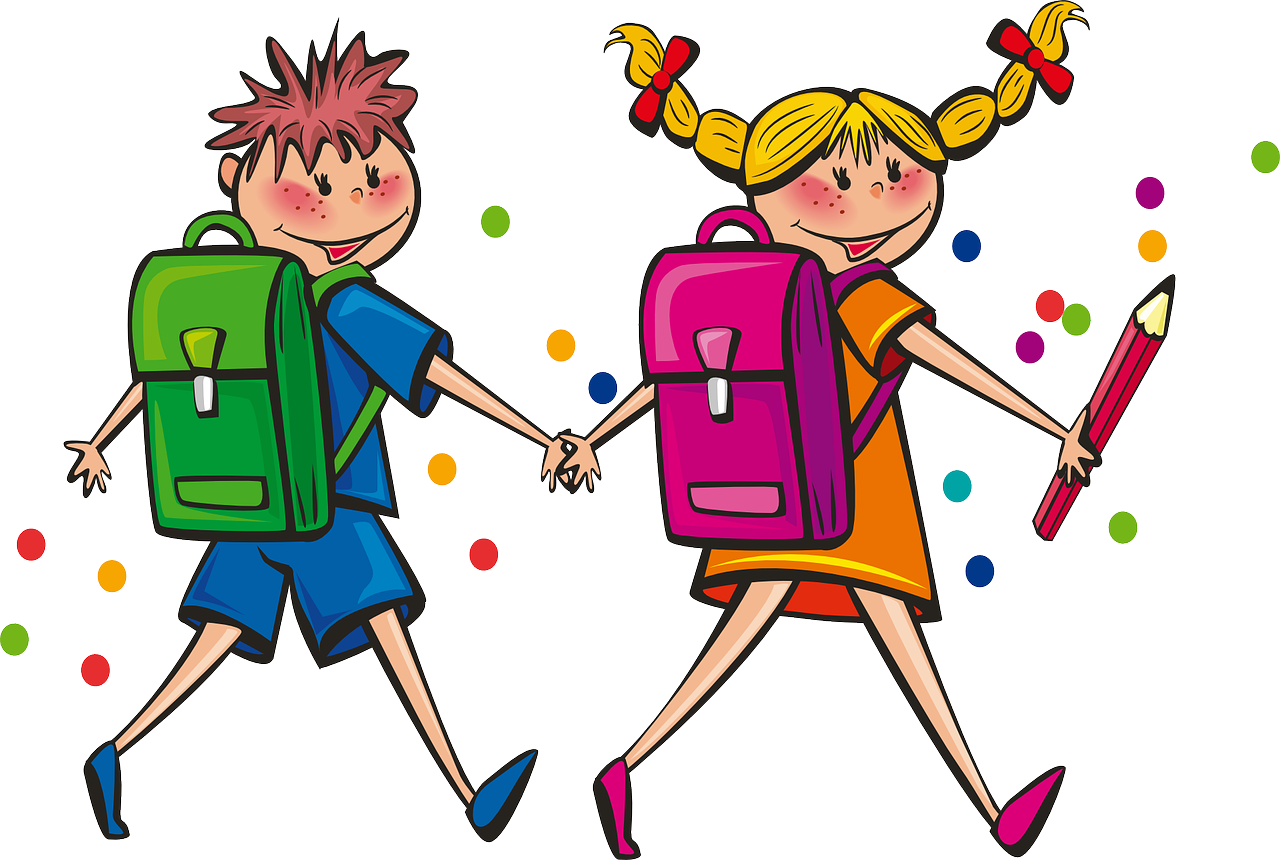 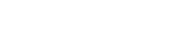 أ/ فاطمة جبران
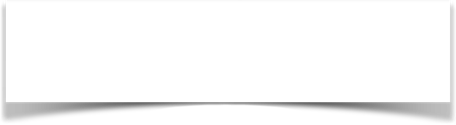 🌟
صفحة الكتاب ١٤
🌟
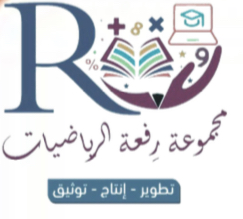 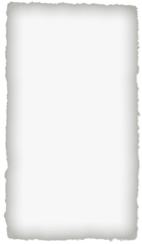 🌟
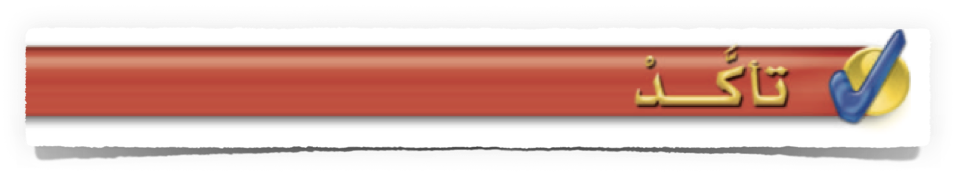 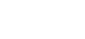 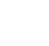 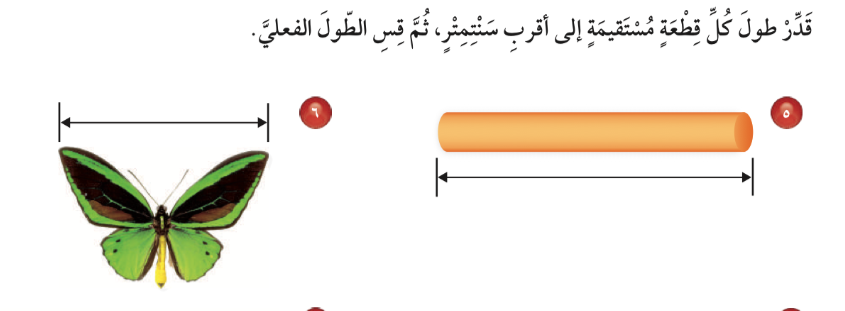 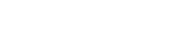 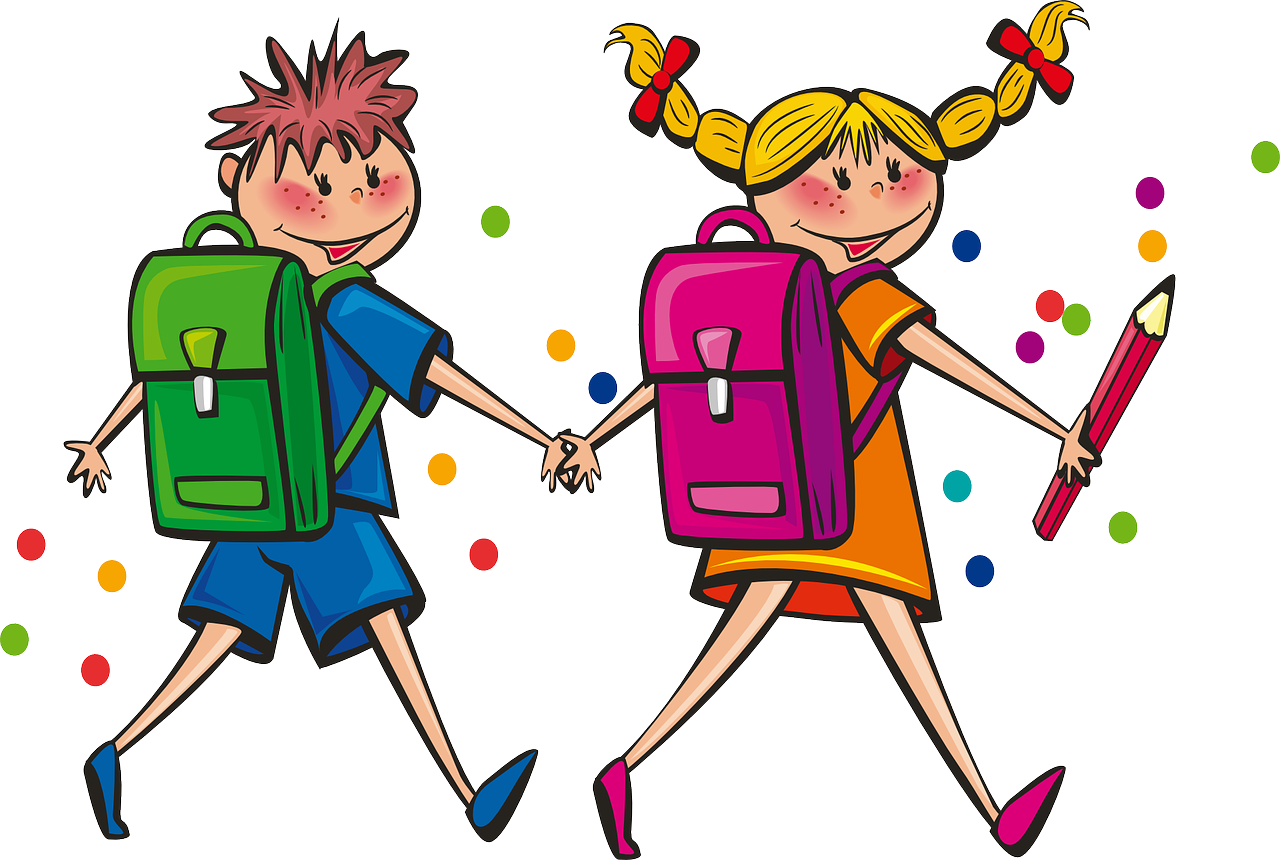 أ/ فاطمة جبران
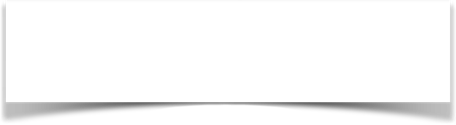 🌟
صفحة الكتاب ١٤
🌟
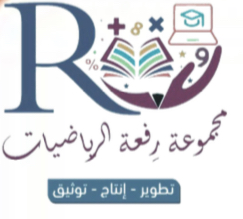 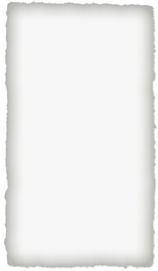 🌟
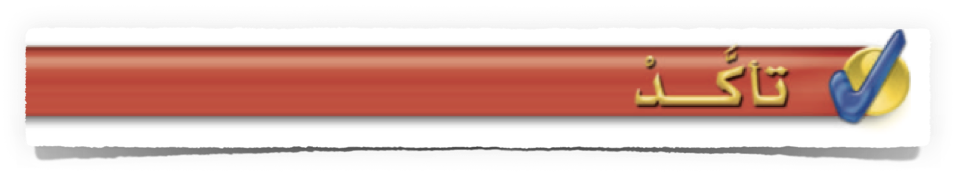 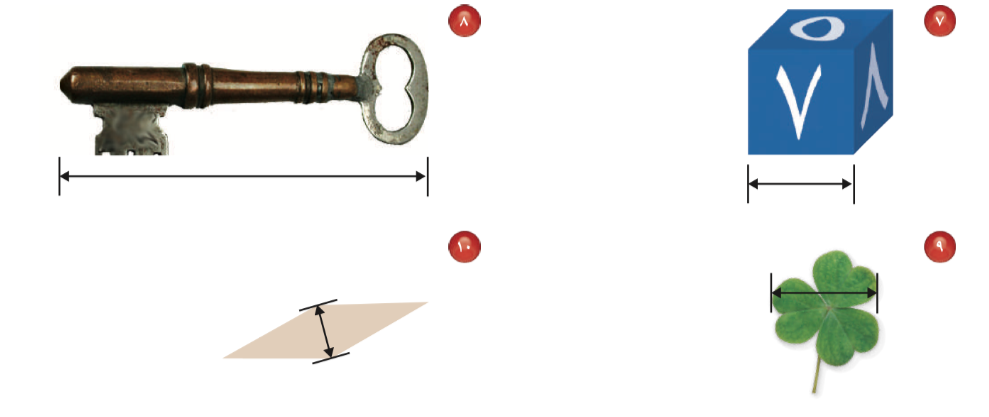 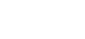 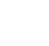 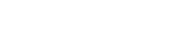 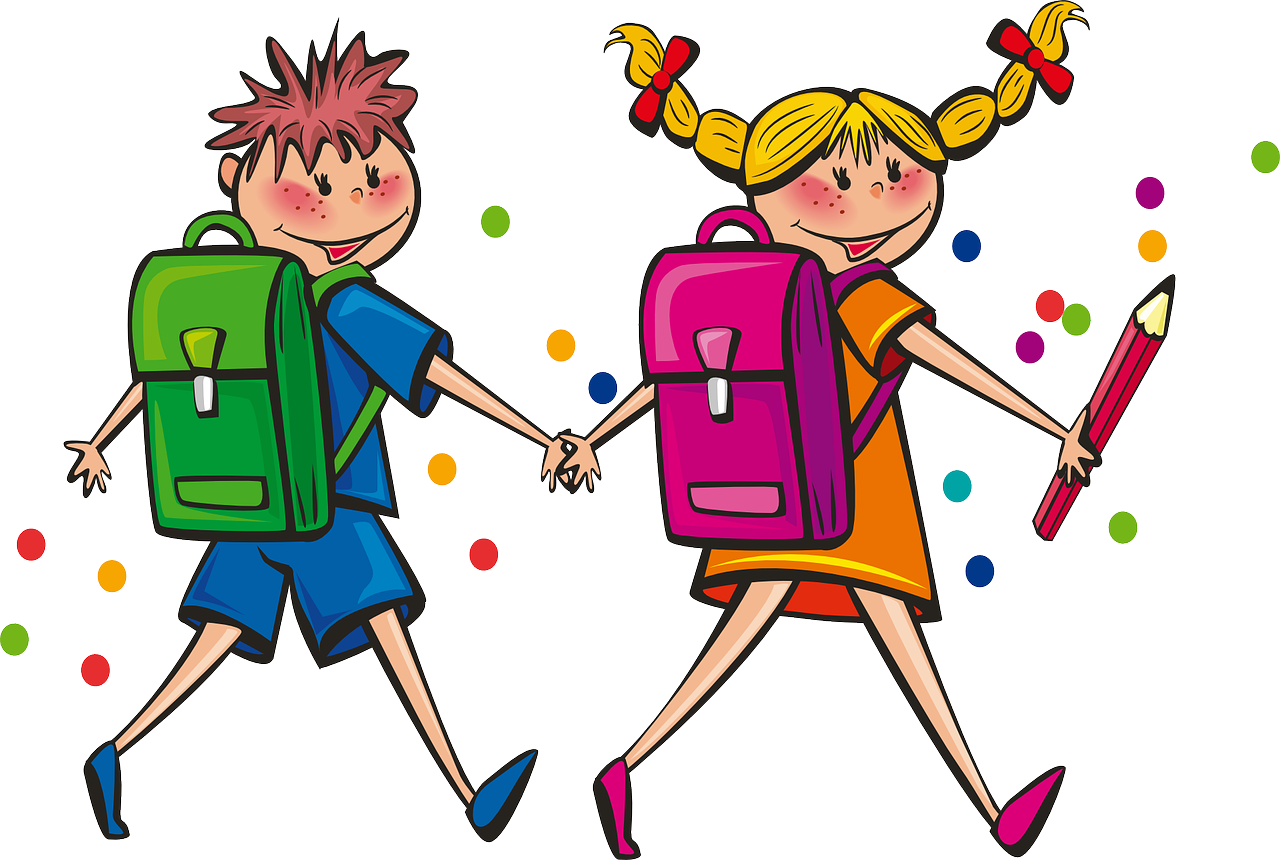 أ/ فاطمة جبران
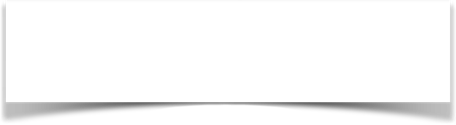 🌟
صفحة الكتاب ١٤
🌟
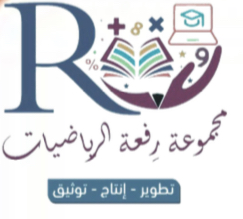 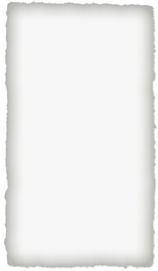 🌟
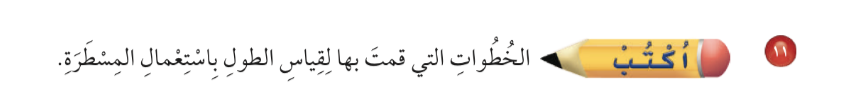 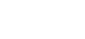 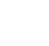 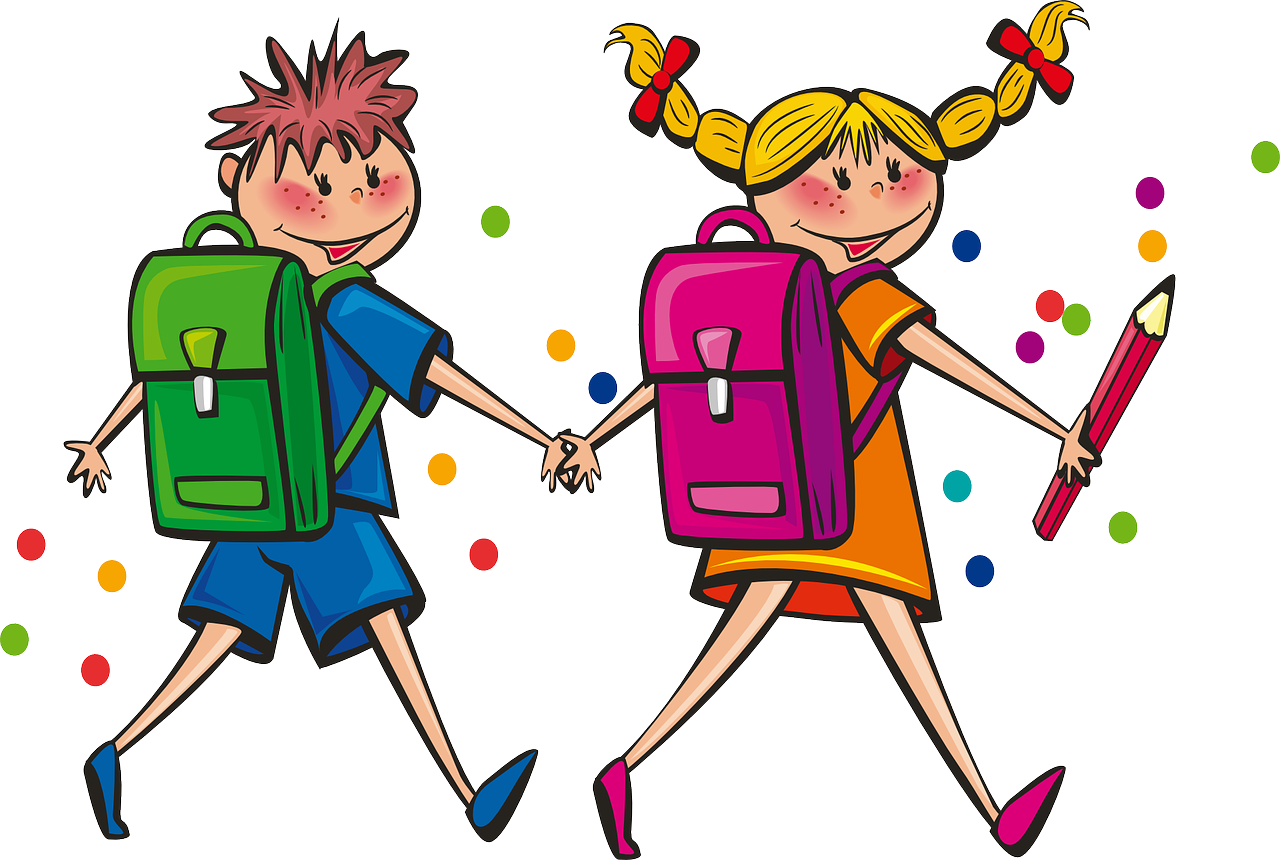 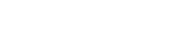 أ/ فاطمة جبران
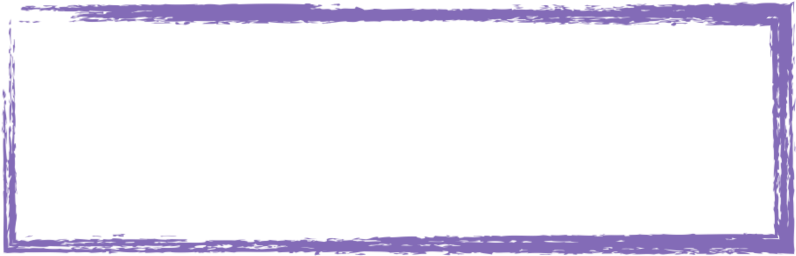 ماذاتعلمت ؟
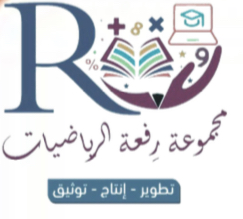 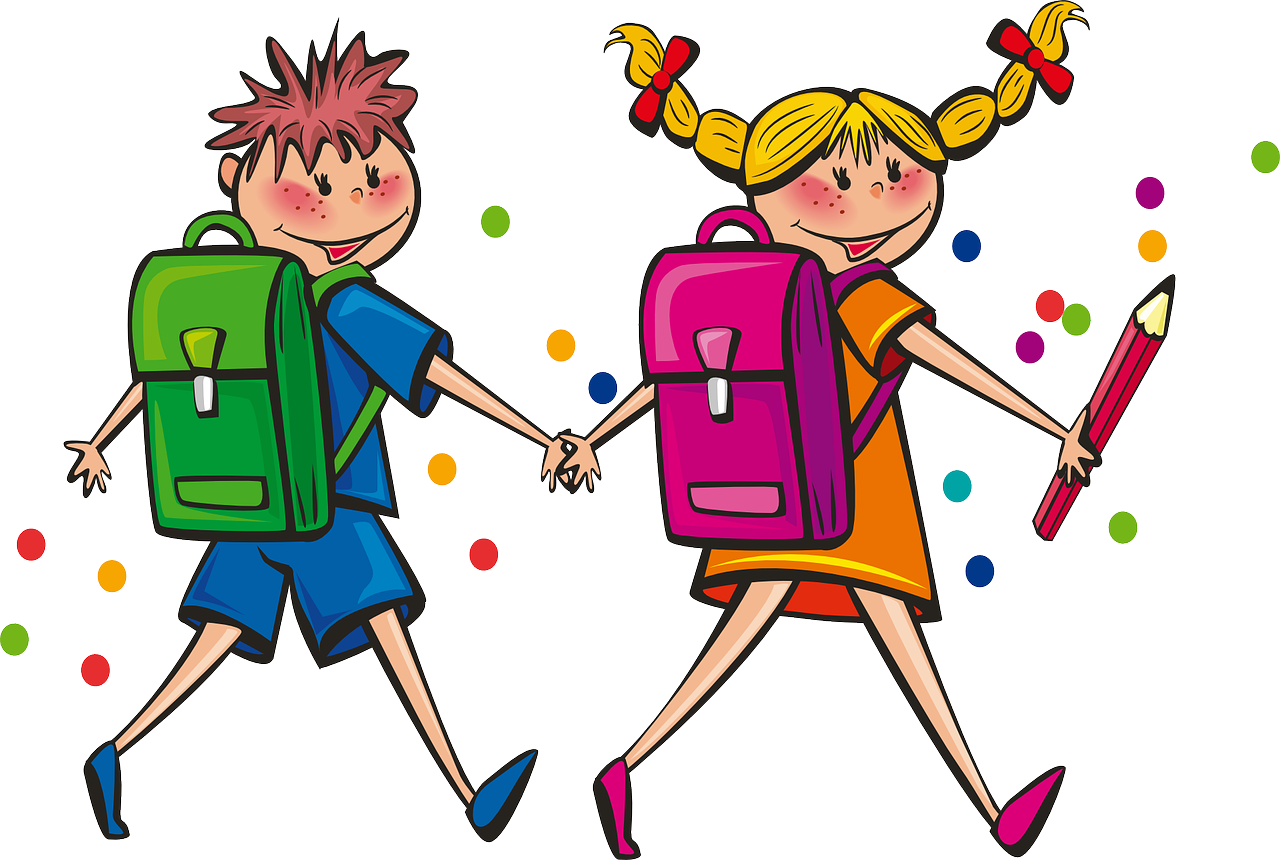 أ/ فاطمة جبران
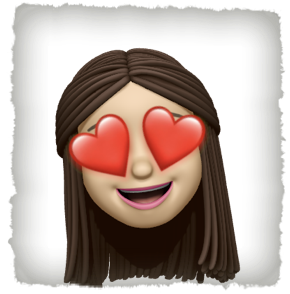 سهل 😍
سهل 😍
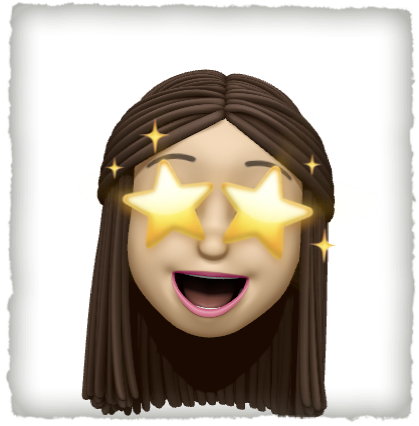 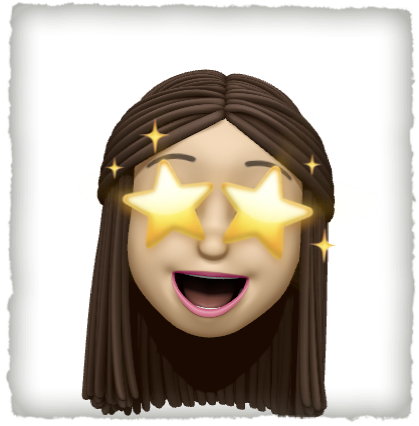 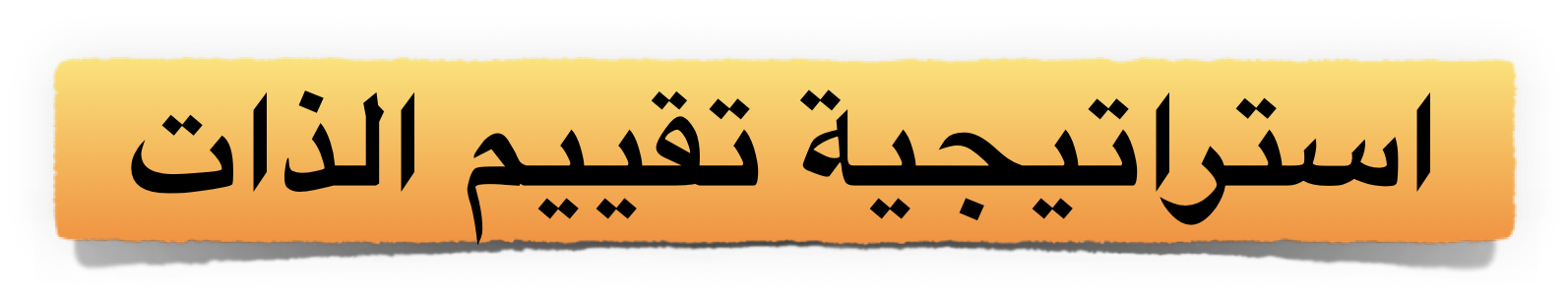 ممتع 🤩
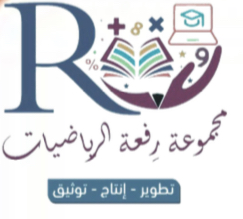 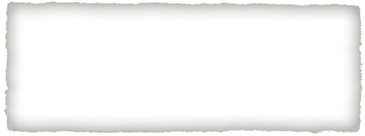 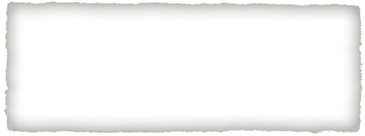 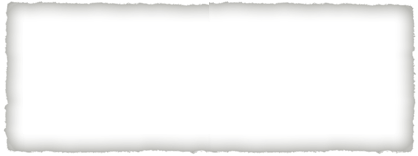 قيم نفسك بالنسبة لفهمك للدرس
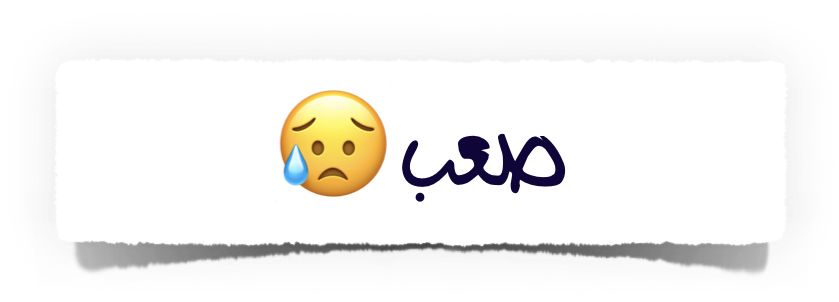 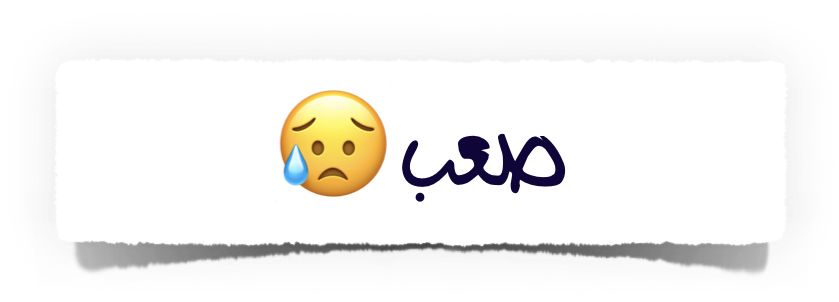 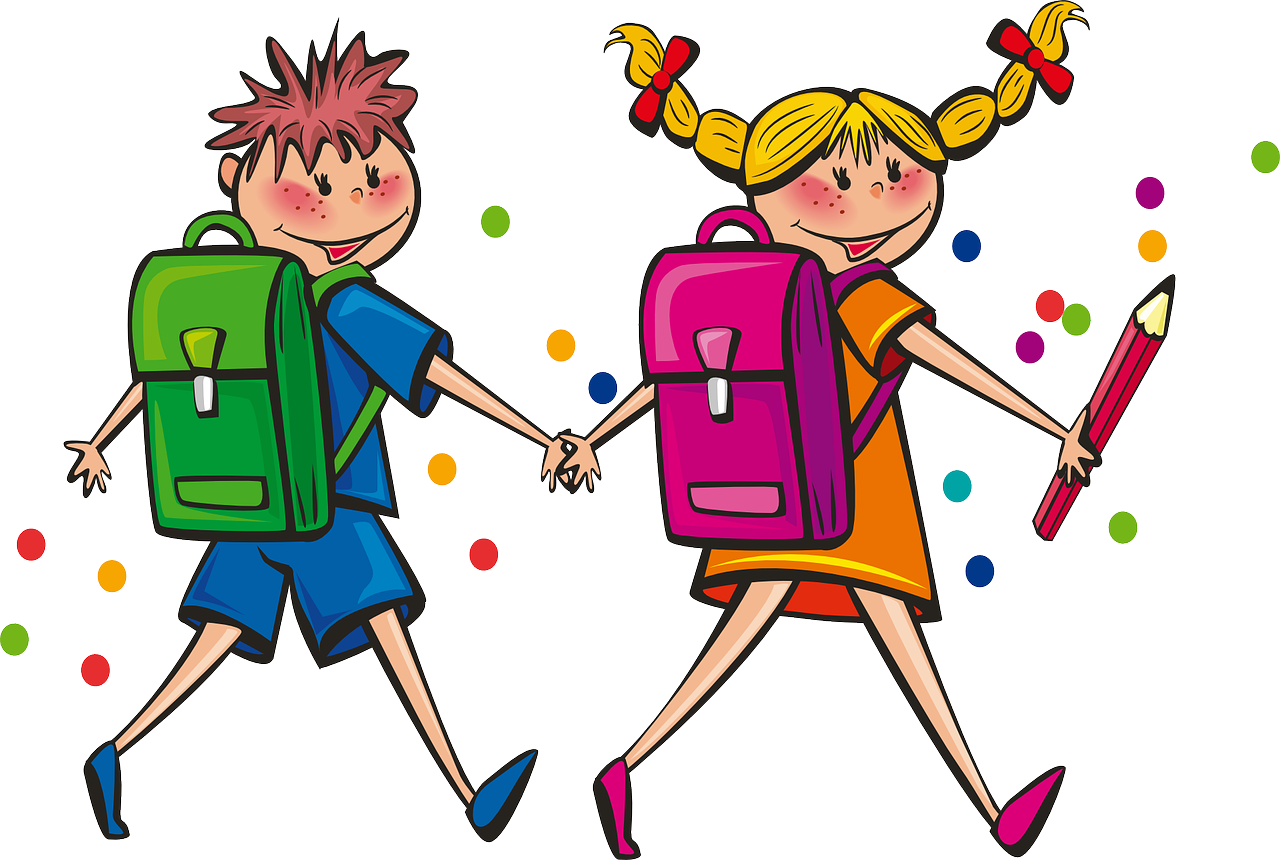 أ/ فاطمة جبران
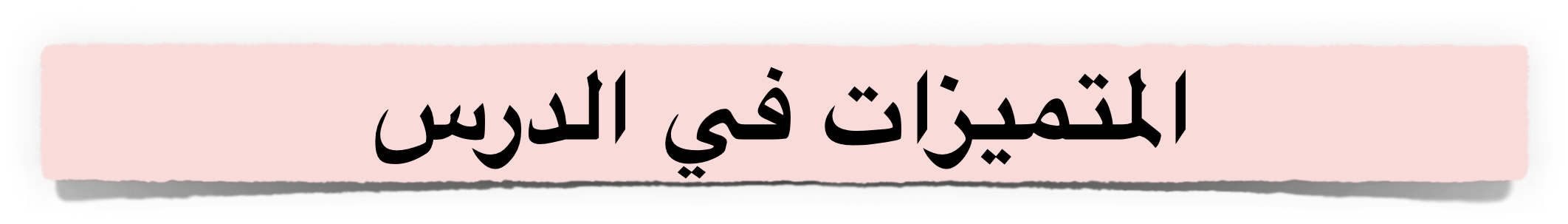 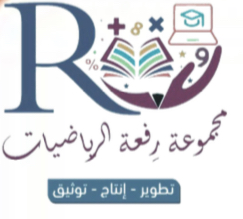 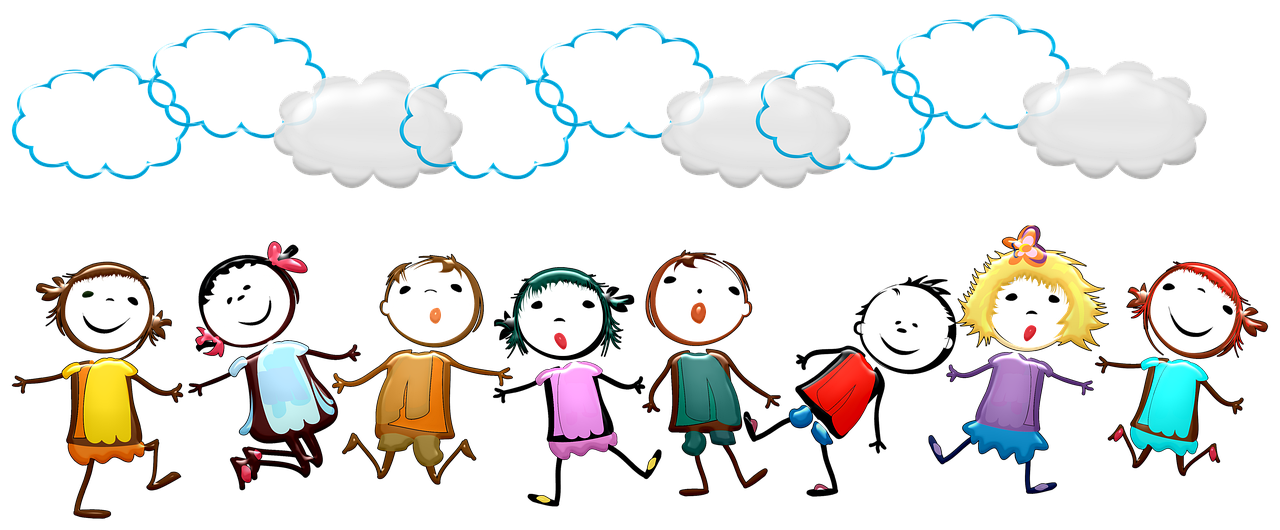 أ/ فاطمة جبران
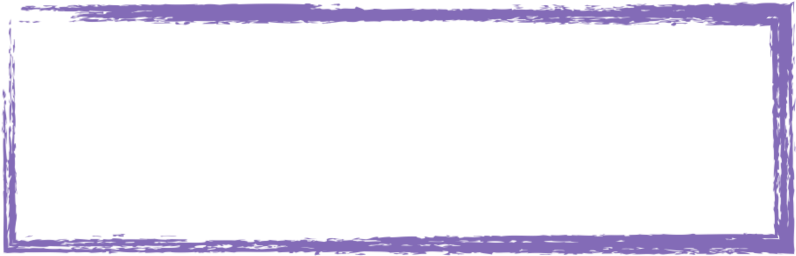 الواجب المنزلي
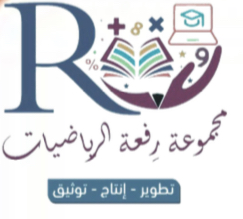 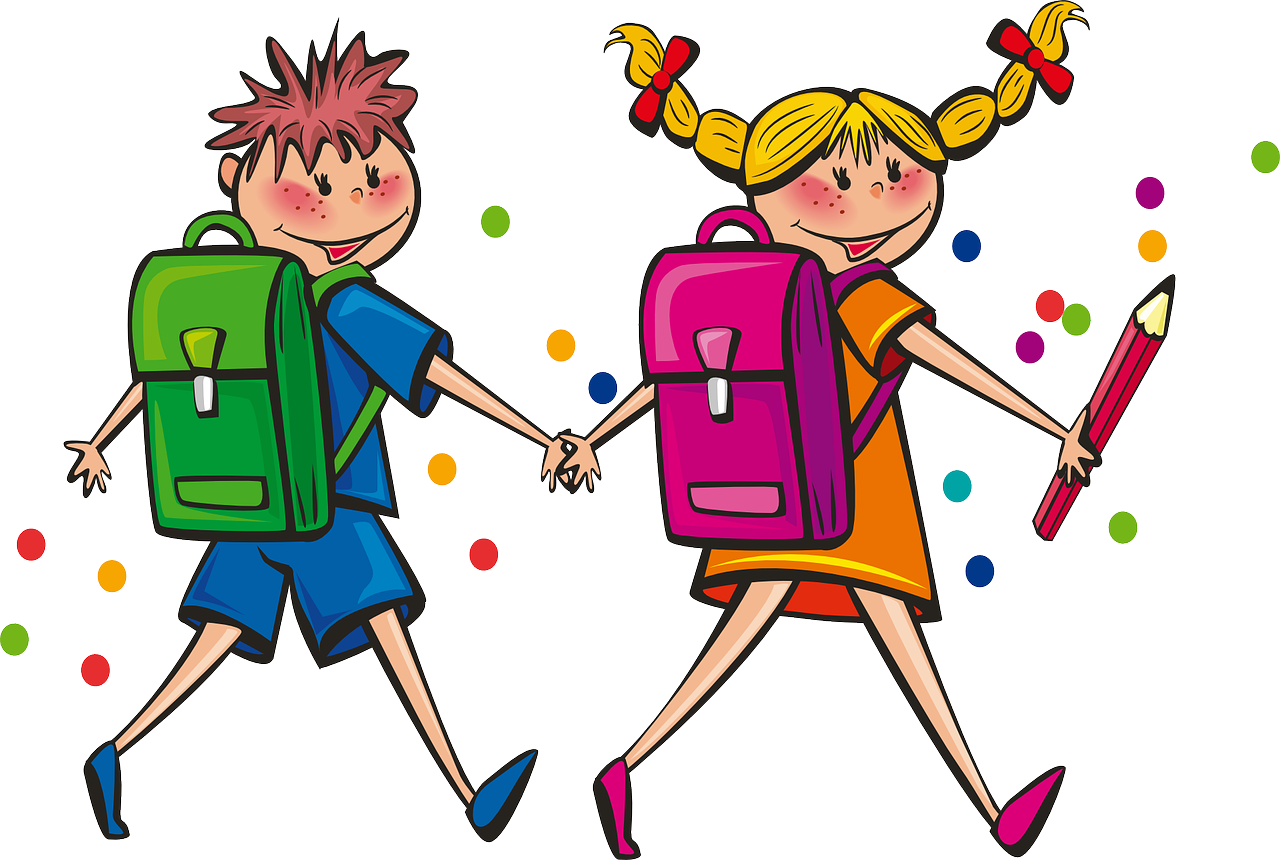 أ/ فاطمة جبران